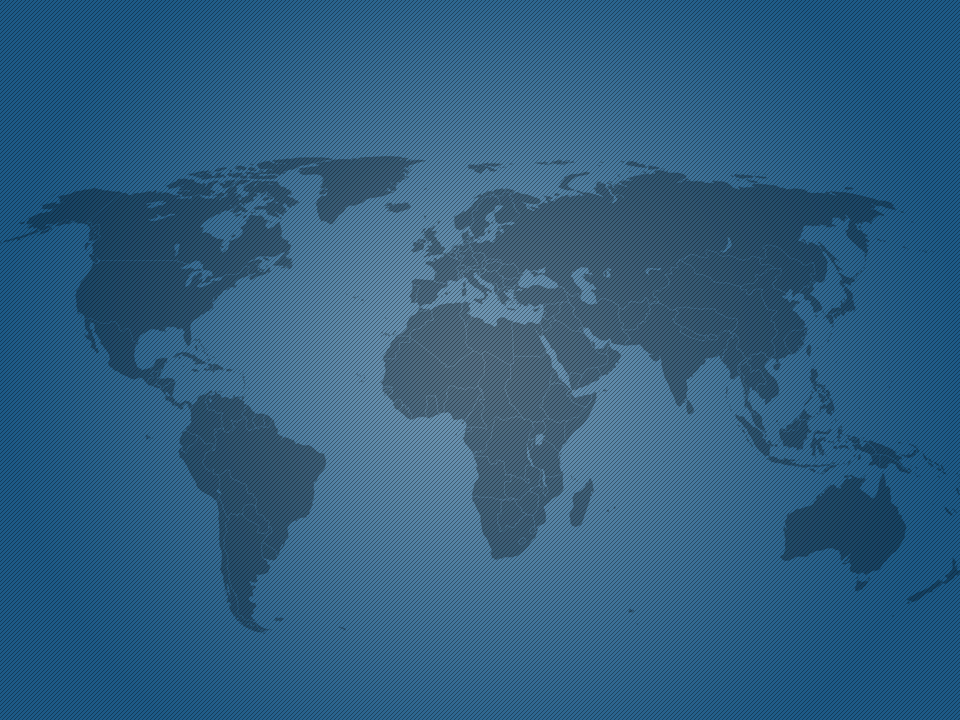 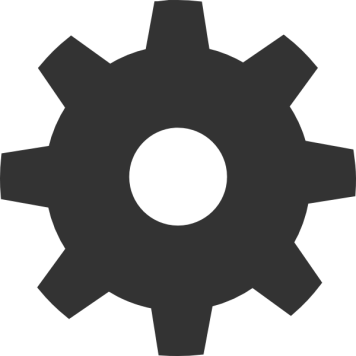 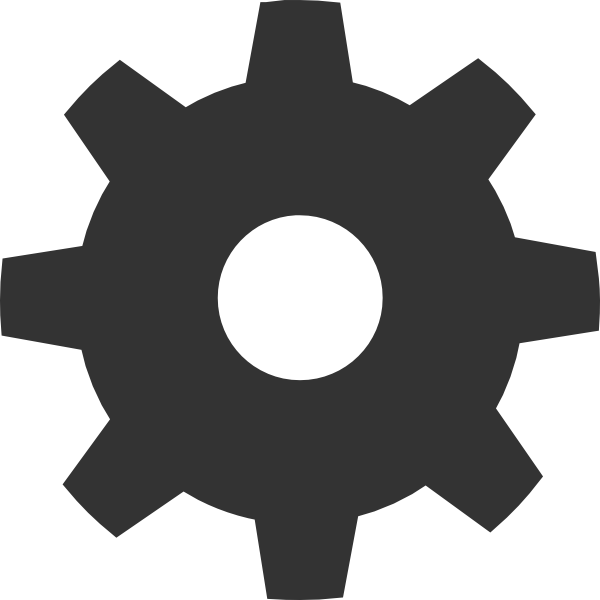 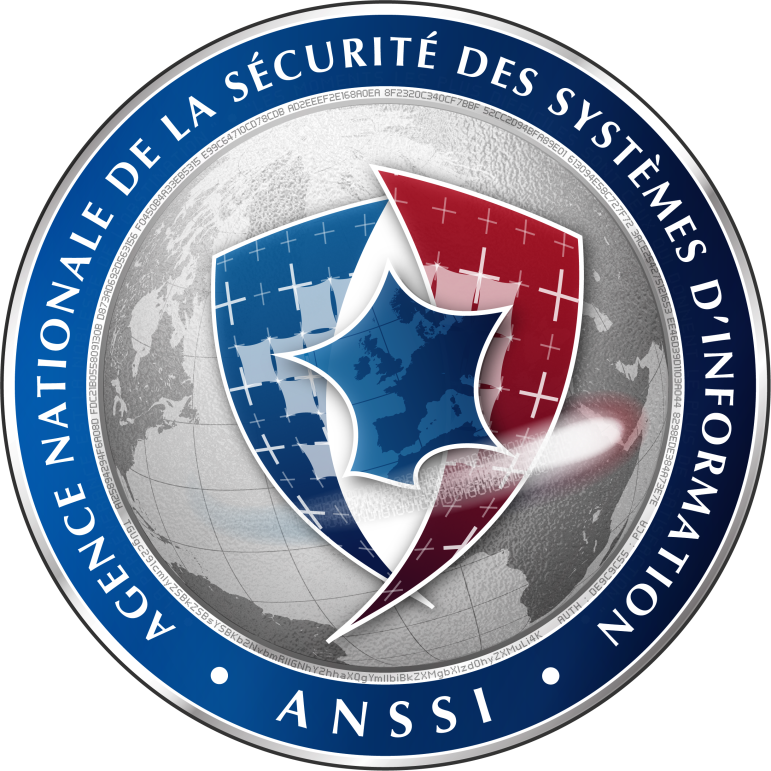 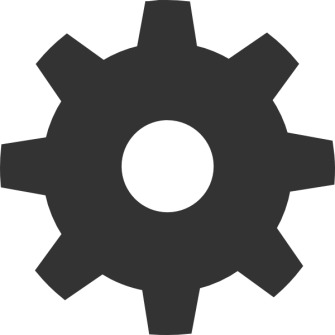 The French approach to CIIP

ENISA workshop
Coordination of CIP in France
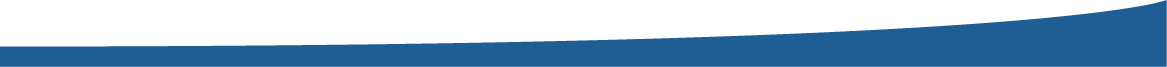 ANSSI
2
The ANSSI
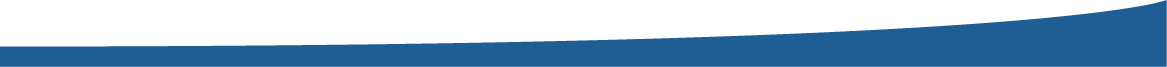 ANSSI
3
The initial CIIP framework
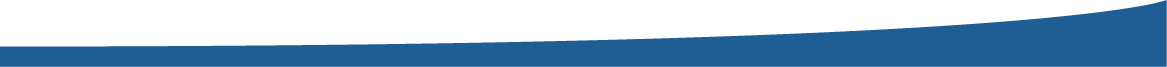 ANSSI
4
A new basis for CIIP : the military programming law
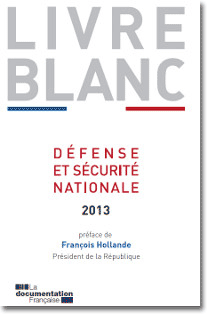 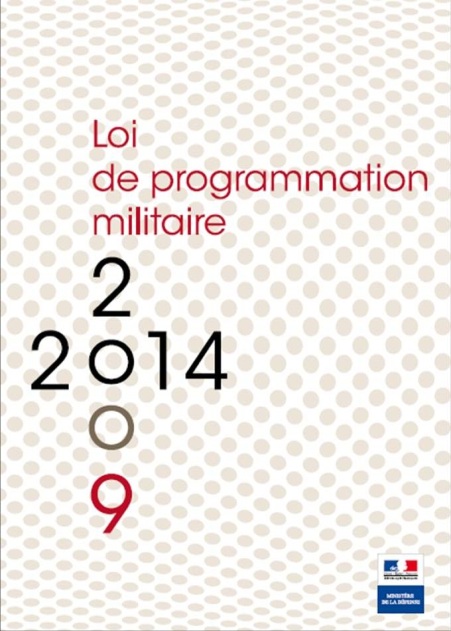 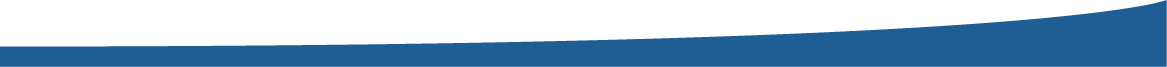 ANSSI
5
Secondary legislation will define all implementation measures
Security 
rules
ANSSI can trigger security inspections
Inspections done by ANSSI, an other governmental authority or a qualified provider.
On a regular basis or following an incident.
ANSSI shall be notified of incidents occuring on critical systems
Types of incidents to be notified will be specified by sectorial orders. 
Direct notification to ANSSI by the critical operators.
ANSSI can set technical and organizational rules
Network mapping, network segmentation, implementation of detection capabilities, homologation, IT administration rules,  IT security policy...
ANSSI can impose measures in case of major crises
The threshold of what is a ”major crisis” is defined by the Prime Minister.
Legal basis for action in the framework of crises management plans.
Incident notification
Inspection
Major crises
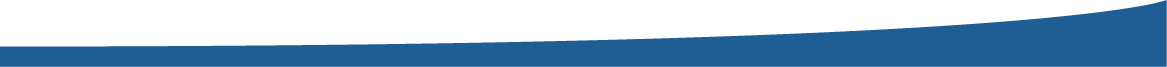 ANSSI
6
2014 : three phases of experiment
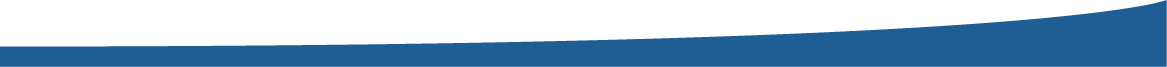 ANSSI
7
A work in progress : what’s next ?
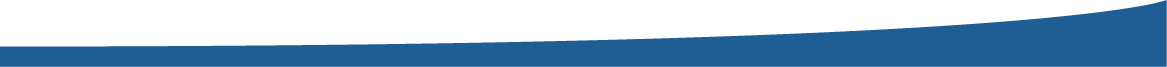 ANSSI
8